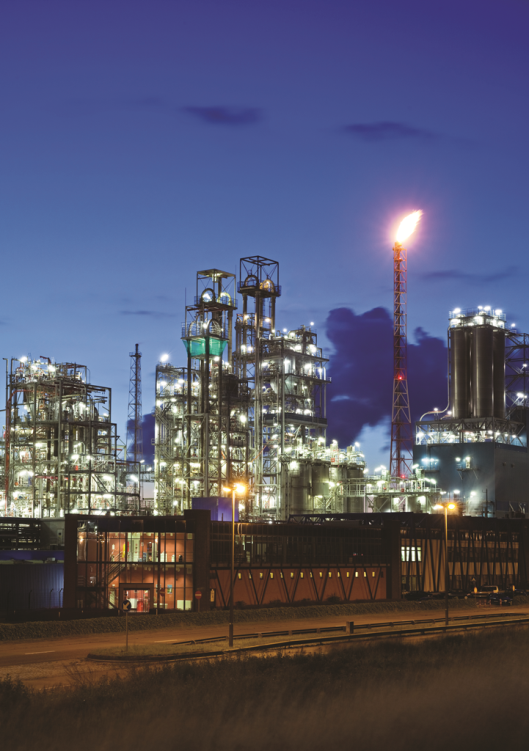 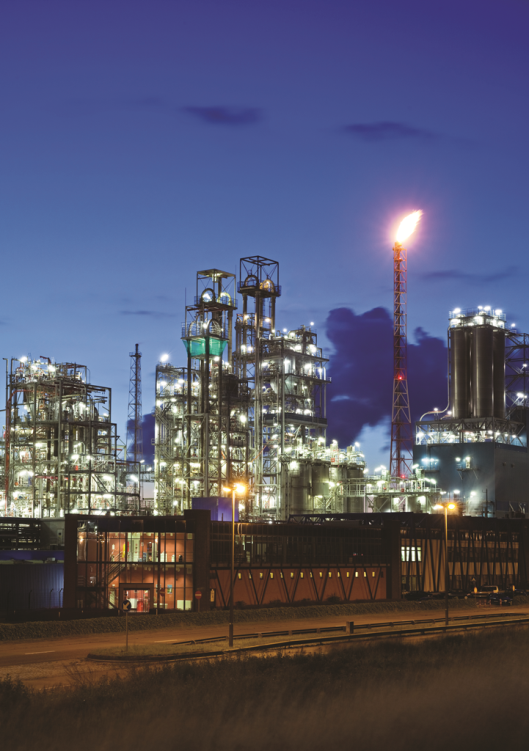 WOOSUNG VALVE CO., LTD
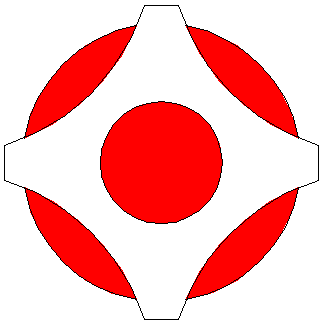 우성밸브
회사소개서
REV.2019-A
VISION
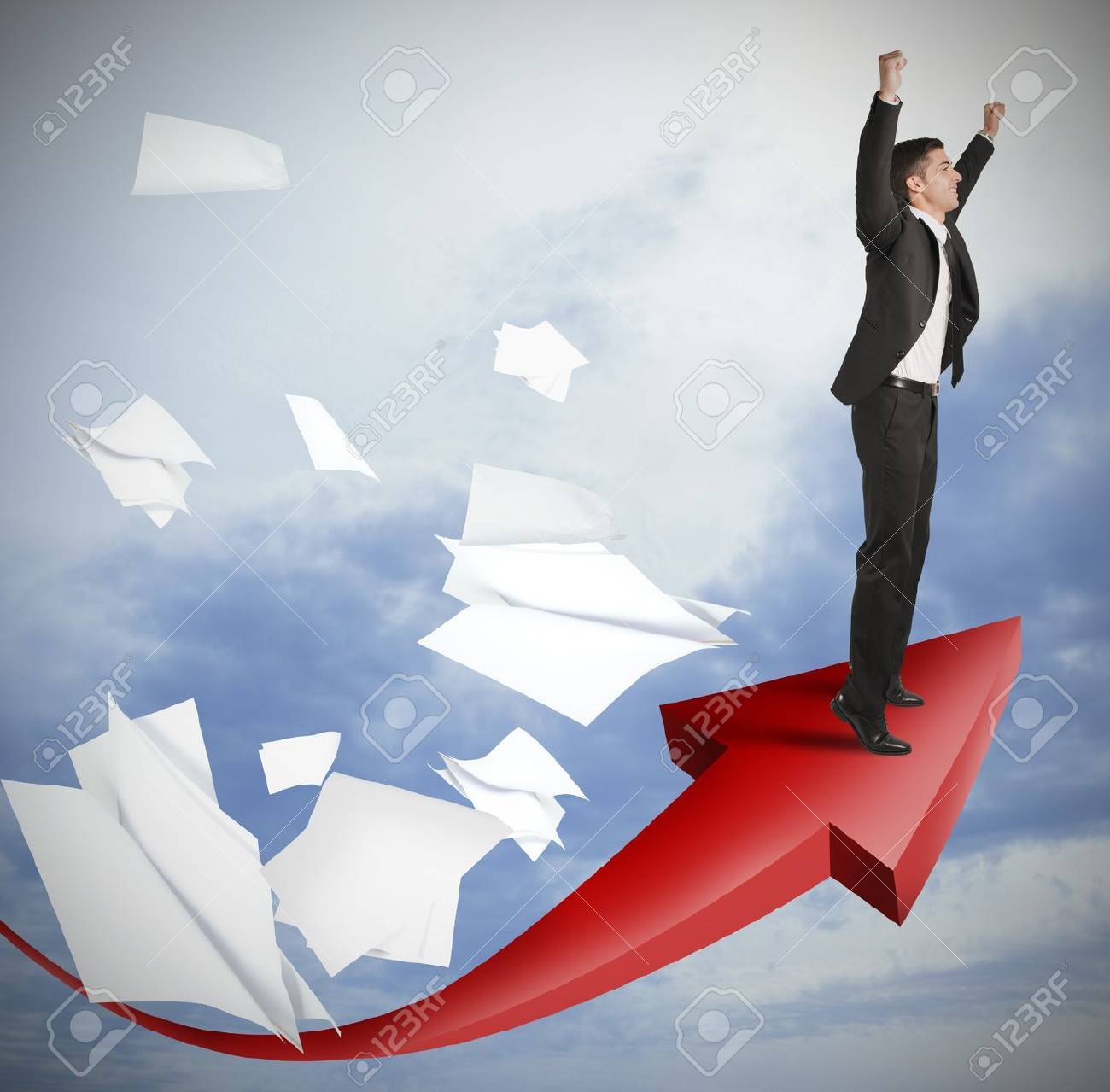 “ 우리는 Check Valve분야에서 생산, 디자인, 서비스, 매출에서 Leader로서 우리의 위치를 확대시키는 것입니다. “
목 차
회사 전경 및 위치
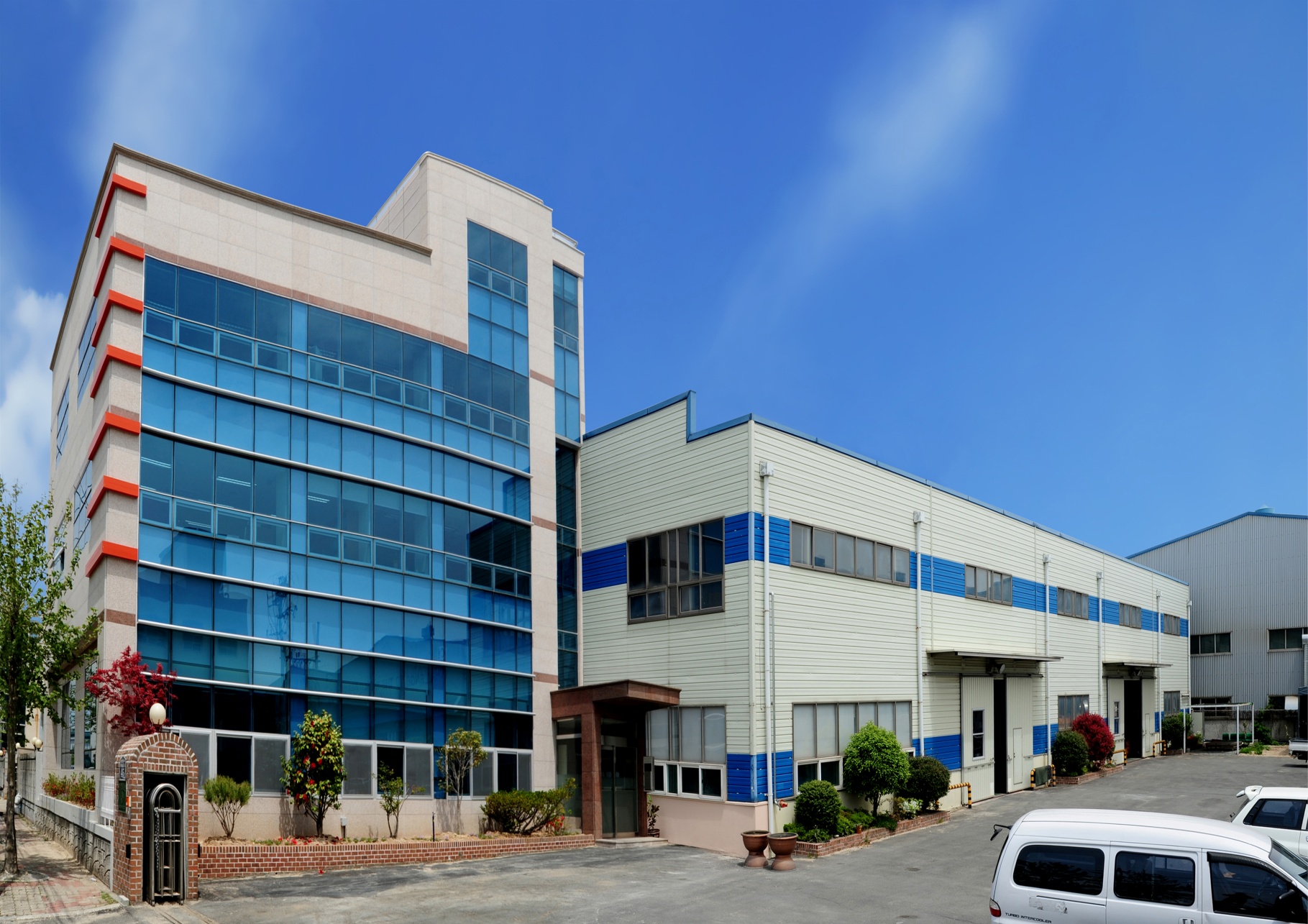 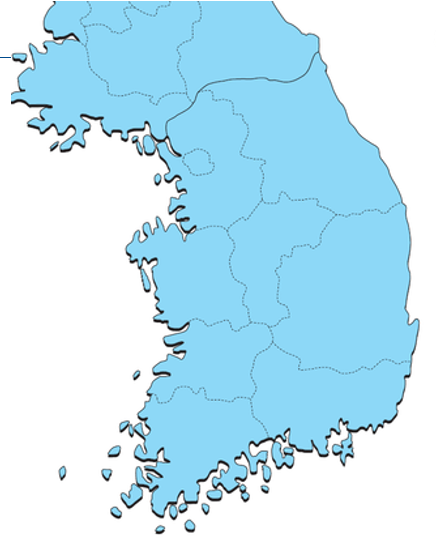 SEOUL
서울사무소
Rep. of Korea
본사 & 공장
BUSAN
History
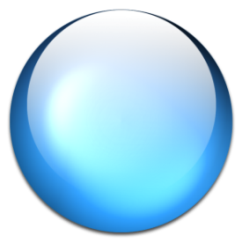 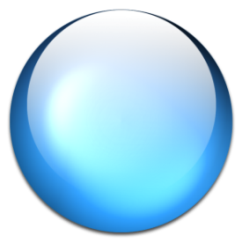 2012   2    특허등록 (특허 제 10-1124532호) : 쿠션 체크밸브
2012. 11   위생안전기준 인증 (한국상하수도 협회) 
               공장 증축 (2층, 735.2m²)  
2012. 12   선도기업 지정 (부산-2019 갱신) 
  6    수도용 적합인증서 (한국상하수도협회
2014. 11    기술혁신형 중소기업 INNO-BIZ (중소기업청- 2017년 갱신) 
2015.  1    강소기업 (고용노동부)                                                      
  3     FIRE SAFETY CERT 인증
2015.  4     API 6D CERT 인증 (2018 갱신)
  6     NIGC 업체 등록
2015.  7     특허등록 (특허 제 10-1535345호) : 스윙 체크밸브

2016. 11    밴더등록 
                 Petronas /Malaysia, ICOFC /IRAN, NPC /IRAN ADNOC/ U.A.E 

  9     SIEMENS Approved Distribution Partner 지정   

2018.  6     소재 부품 전문기업 지정 (산업통상자원부) 
2018.4       API 6D 갱신
2019.1       ISO9001 & ISO14001 갱신
1980's
1981       회사 설립
2000's
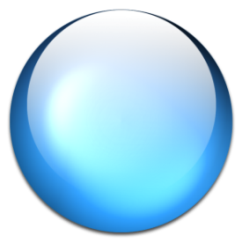 1990       판 체크밸브 생산 시작 (PC, PA Type)
1990's
2004.10   부산 녹산산업단지 공장 이전
. 2    상표등록 (Reg. No. 04-0663823) : PANCHECK
10    법인 전환.
 3    CE 인증 (No. CE-PED-H-WSV 001 08-KOR)
 1    부품 소재 신뢰성 인증 : 지식경제부 기술 표준원
 3    특허 등록 (No. 10-0890778) : 조립식 체크 밸브 
2009. 9    ISO9001:2008 취득
 8    안전인증서 획득 : 안전밸브 (한국산업안전공단)
 4    특허 등록 (No. 10-1031803)
 7    기업부설연구소 설립 (한국산업기술진흥협회 인정)
2011. 9    CE 인증 갱신
2011.11   ISO 9001:2008 갱신
2011.12   INNO-BIZ (Technical Innovation Company) 인증
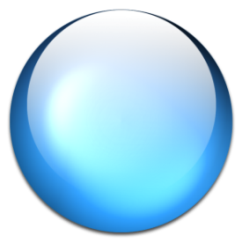 2000's
회사 발전
부산 녹산산업단지 이전(2004. 10)
 Trade mark등록  (2006. 2)
 우성밸브 법인 전환(2006. 10)
회사 설립
   (1981.4)

 PAN Check Valve 생산시작
    (1992. 3)
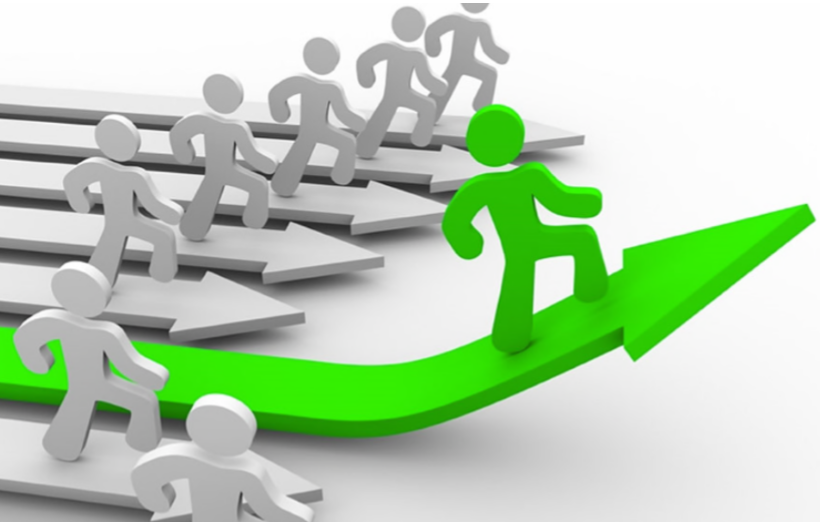 CE Certificate(2008..3)
 ISO 9001 Certificate (2009.9)
 API6D Certificate (2015.04)
 R&D Center 설립
EPC, Power Plant, Shipyard, General Plant, Pump, Airport에 공급
조직도
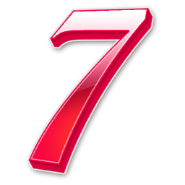 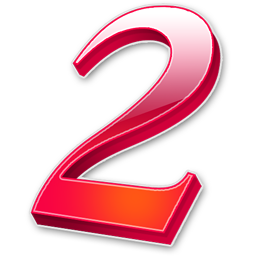 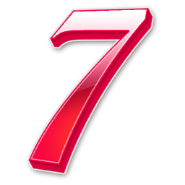 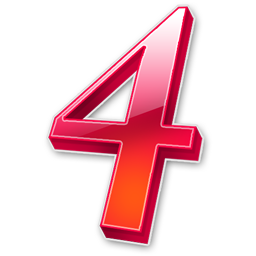 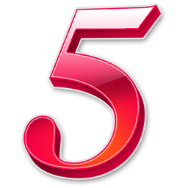 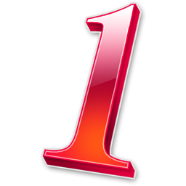 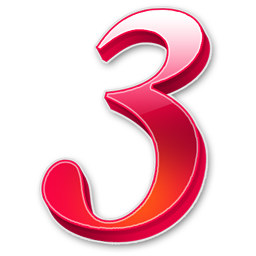 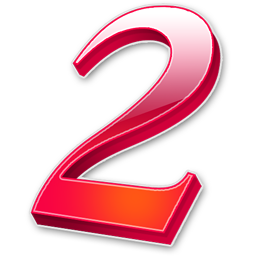 Topics
수주 & 매출
107억
우성밸브 해외 매출 현황
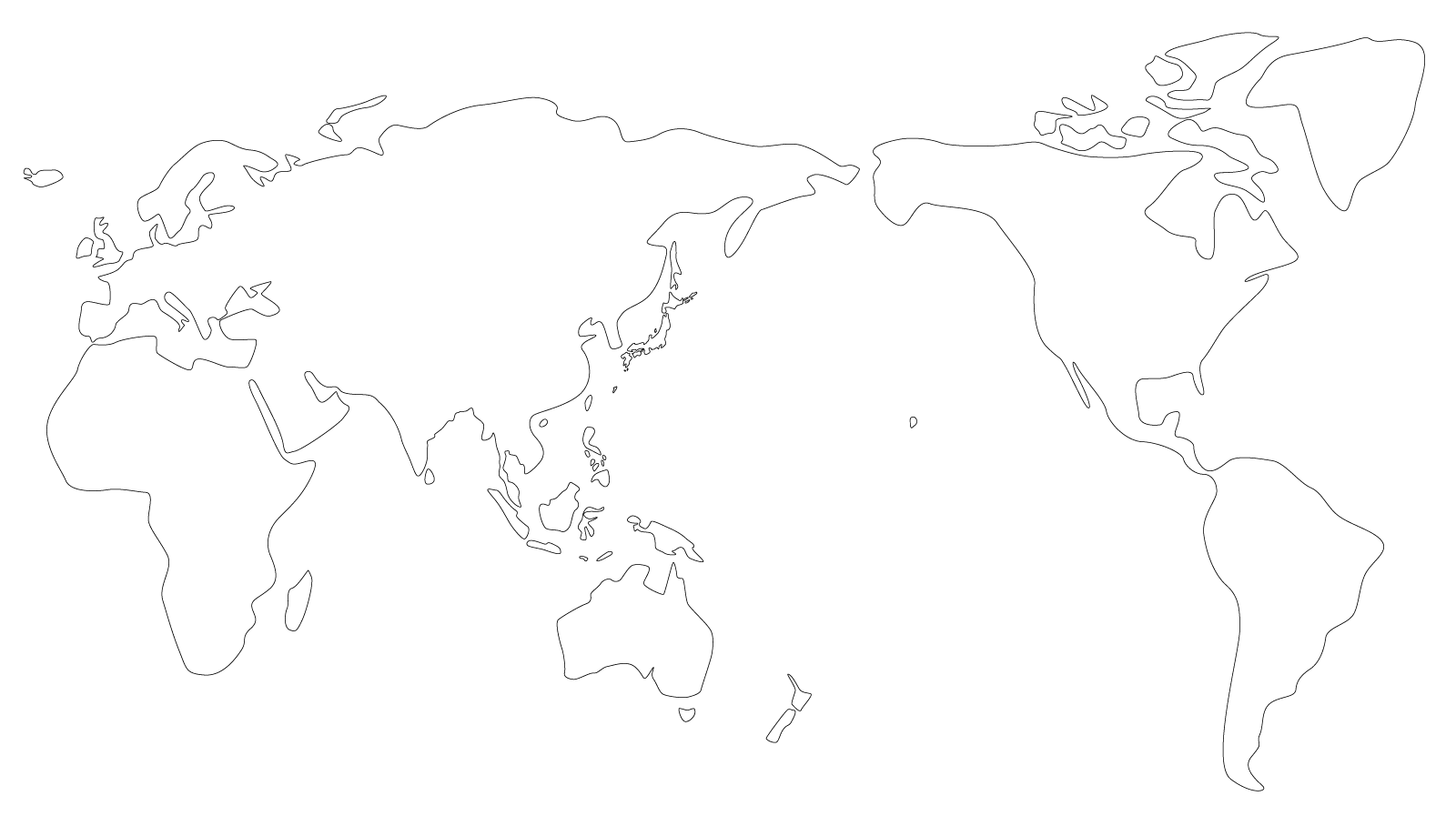 Europe
$ 0.23M
(13.5%)
WSV
Americas
$ 0.16M
(9.4%)
Middle East
Asia
$ 0.01M
(1.0%)
$ 1.28M
(74.9%)
Pacific
$ 0.01M
(1.2%)
공급 가능 Material & 생산 능력
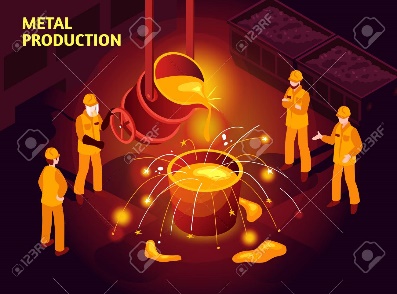 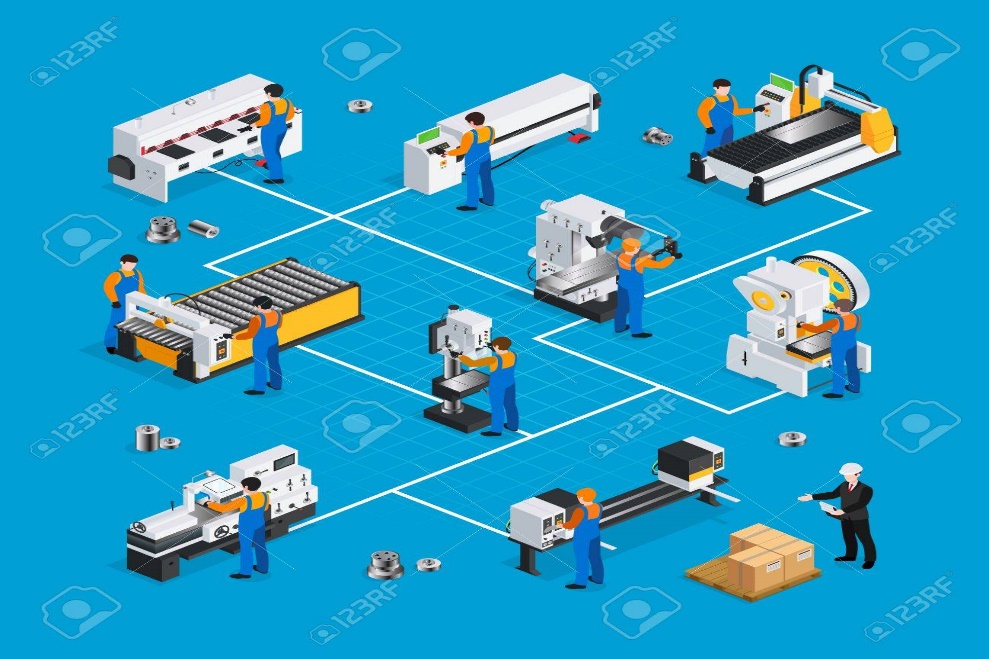 주요 공급 실적
주요 공급 실적
주요 공급 실적
주요 고객사 - Korea
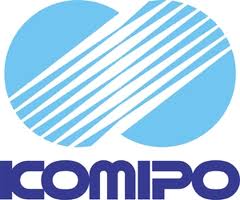 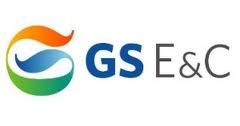 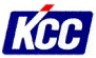 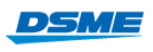 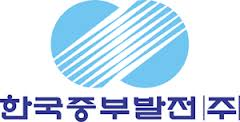 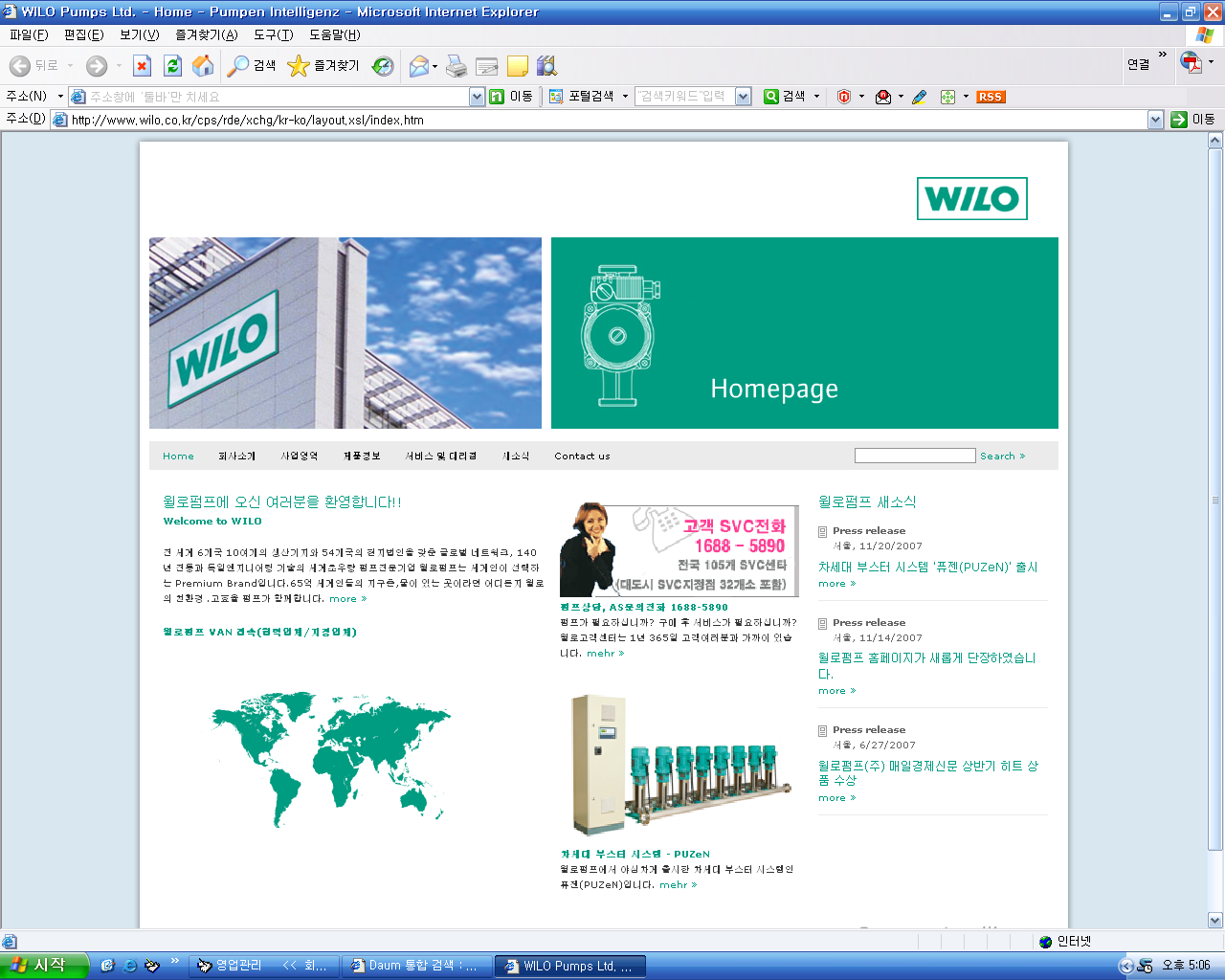 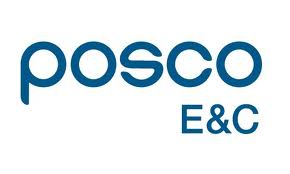 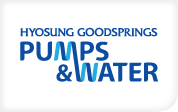 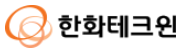 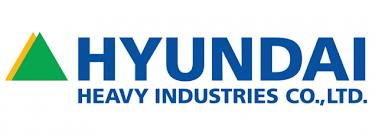 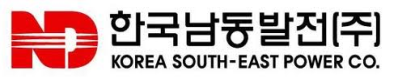 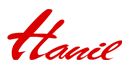 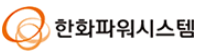 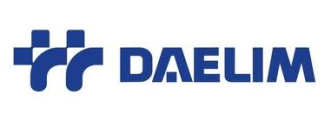 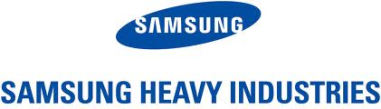 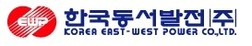 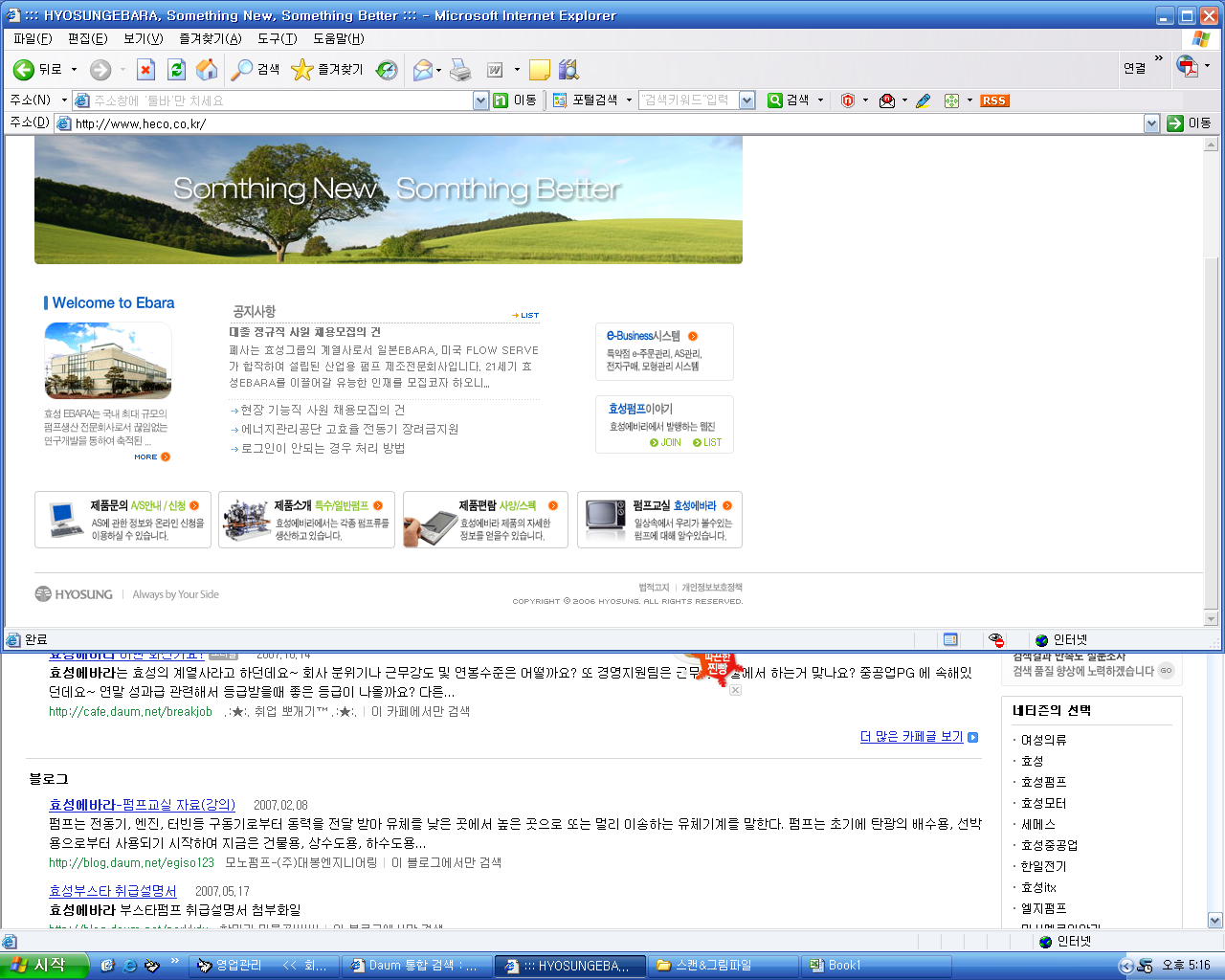 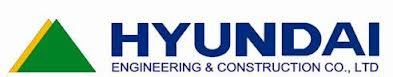 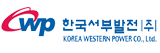 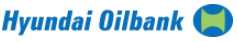 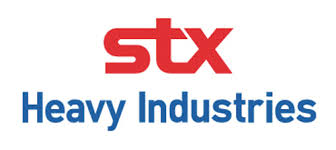 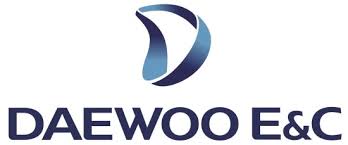 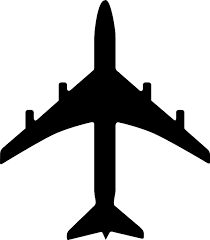 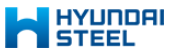 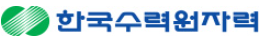 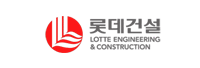 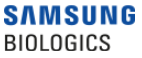 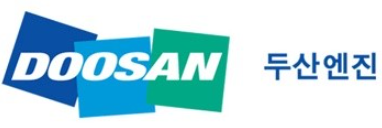 Airport
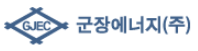 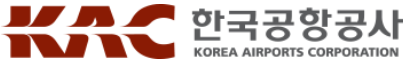 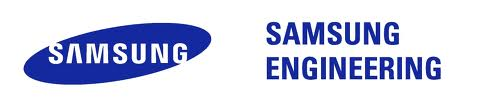 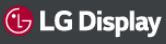 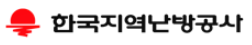 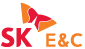 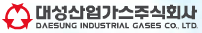 주요 고객사 - Overseas
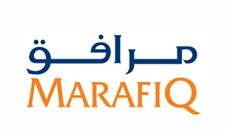 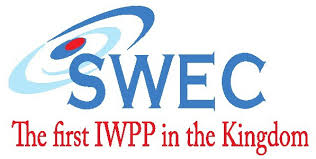 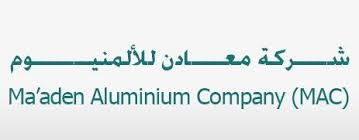 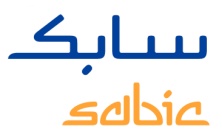 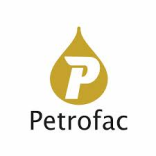 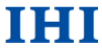 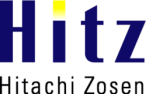 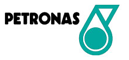 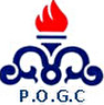 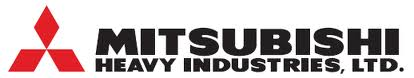 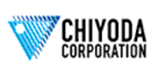 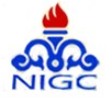 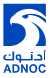 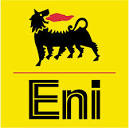 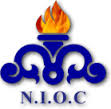 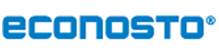 Topics
품질 관리 정책
Trouble rate 0.03%
인증서
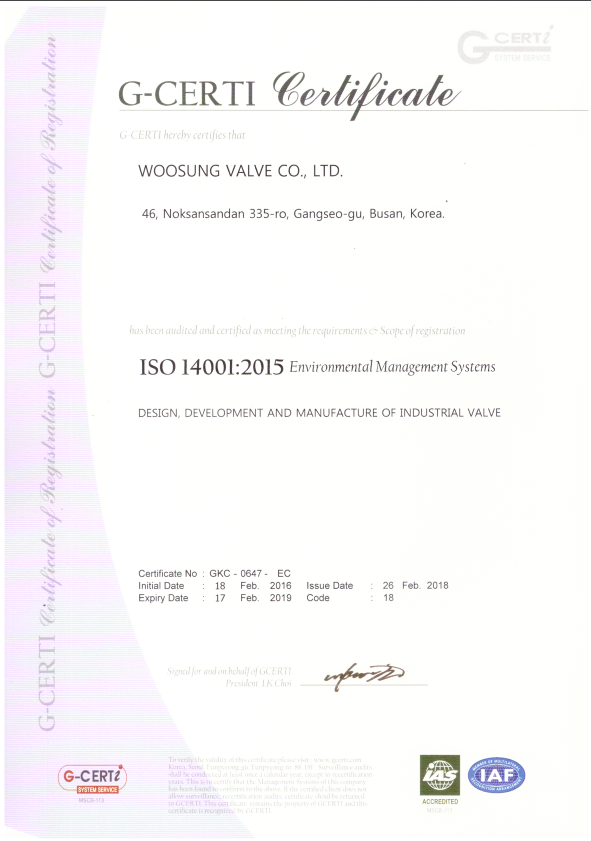 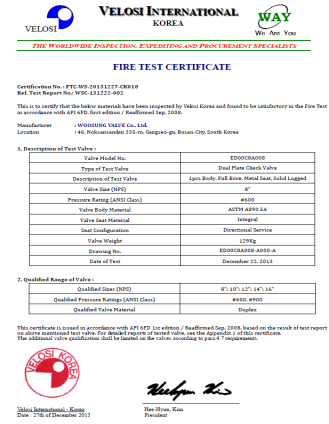 Fire Safety Certificate
ISO 14001 Certificate
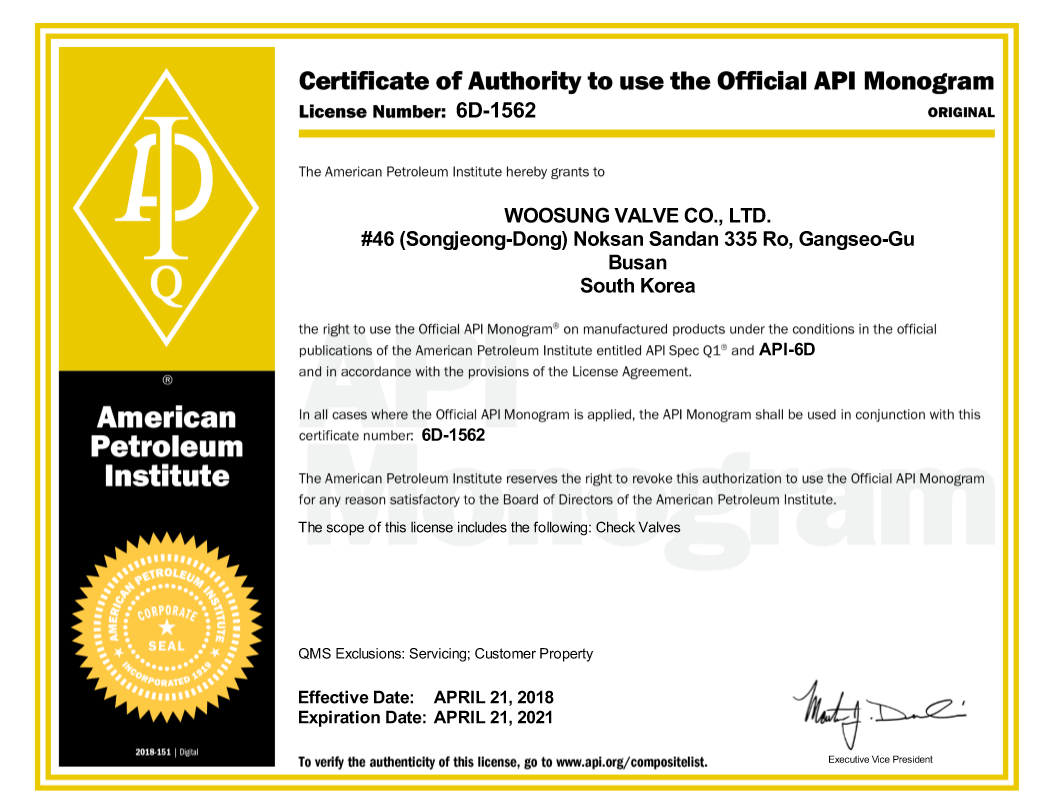 API 6D Certificate
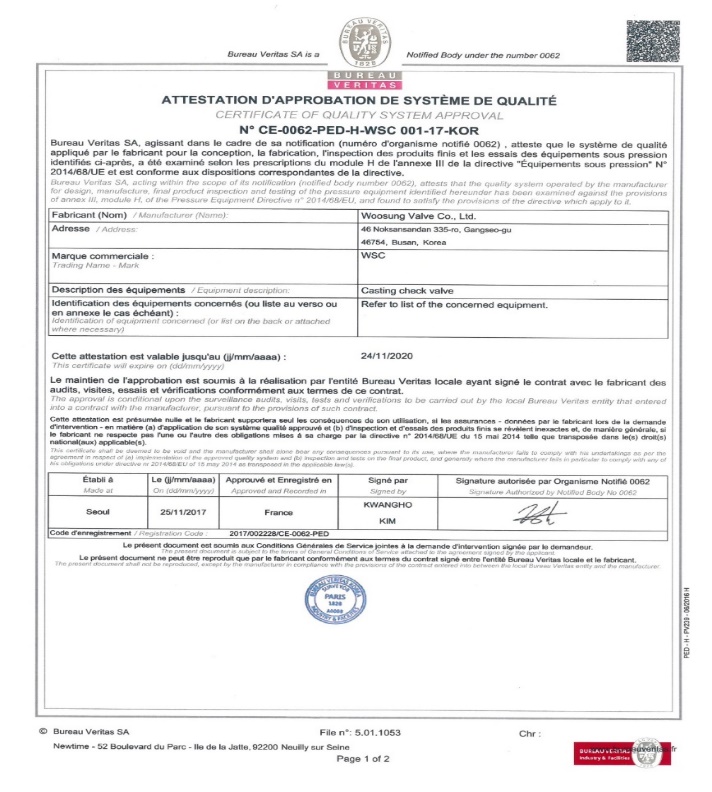 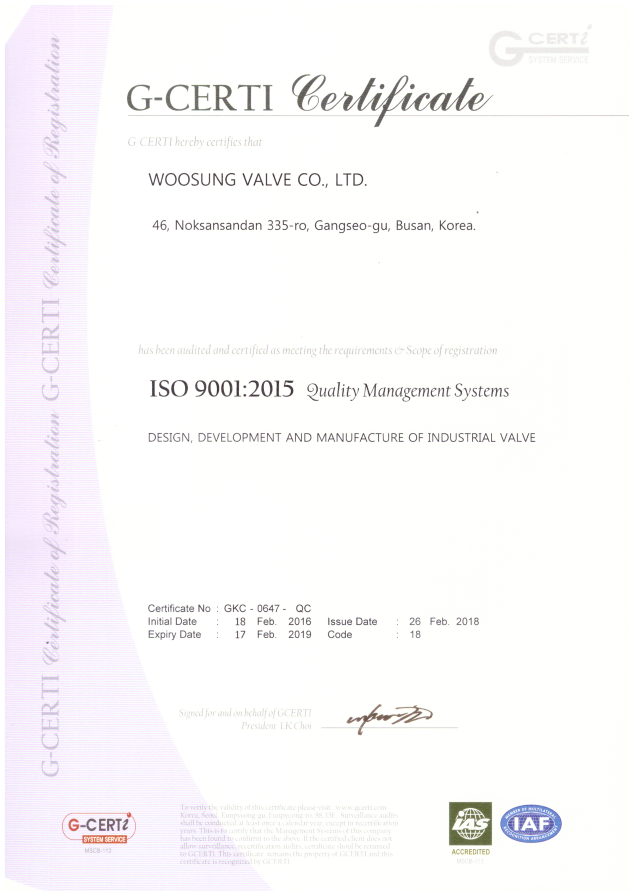 ISO 9001 Certificate
BV Certificate
인증서 및 특허현황
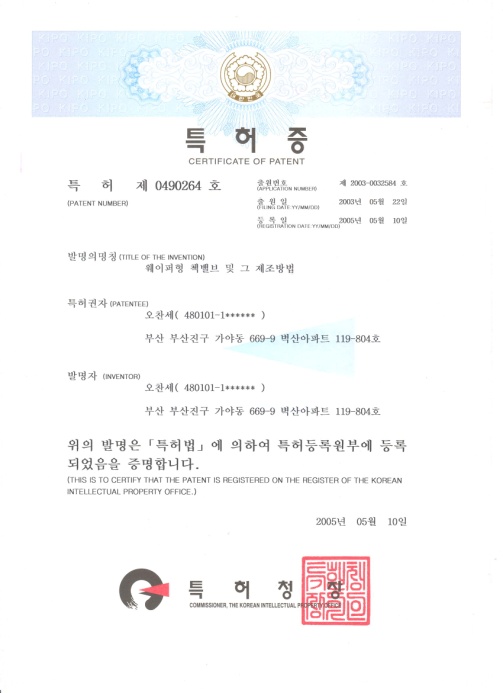 Certificate of Patent
Certificate of Trademark
Patent on a new device
Topics
제품 List
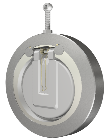 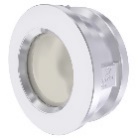 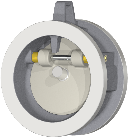 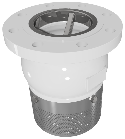 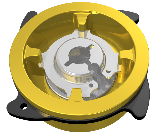 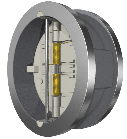 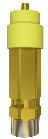 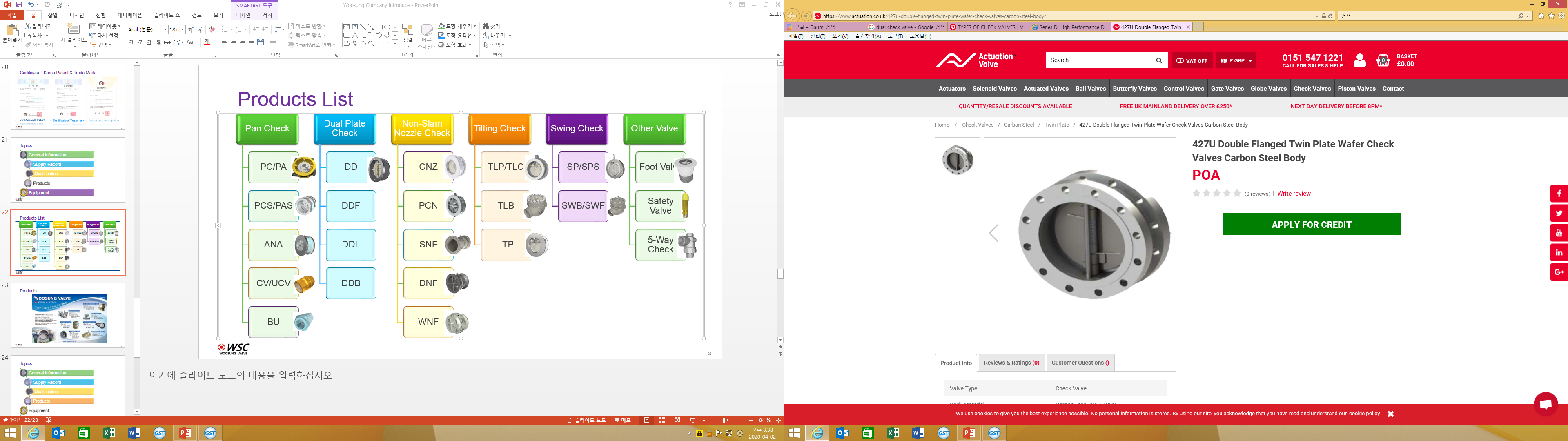 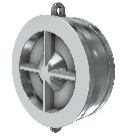 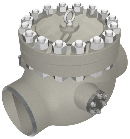 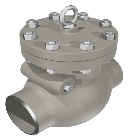 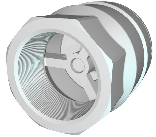 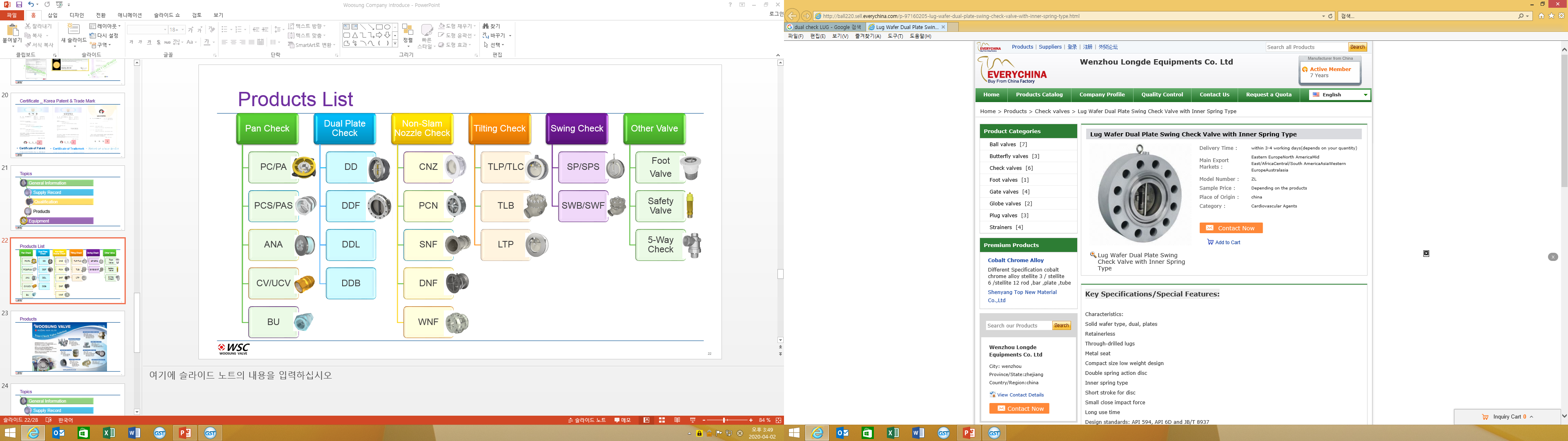 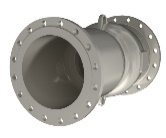 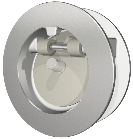 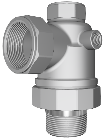 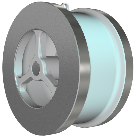 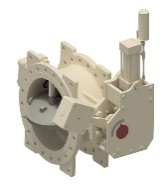 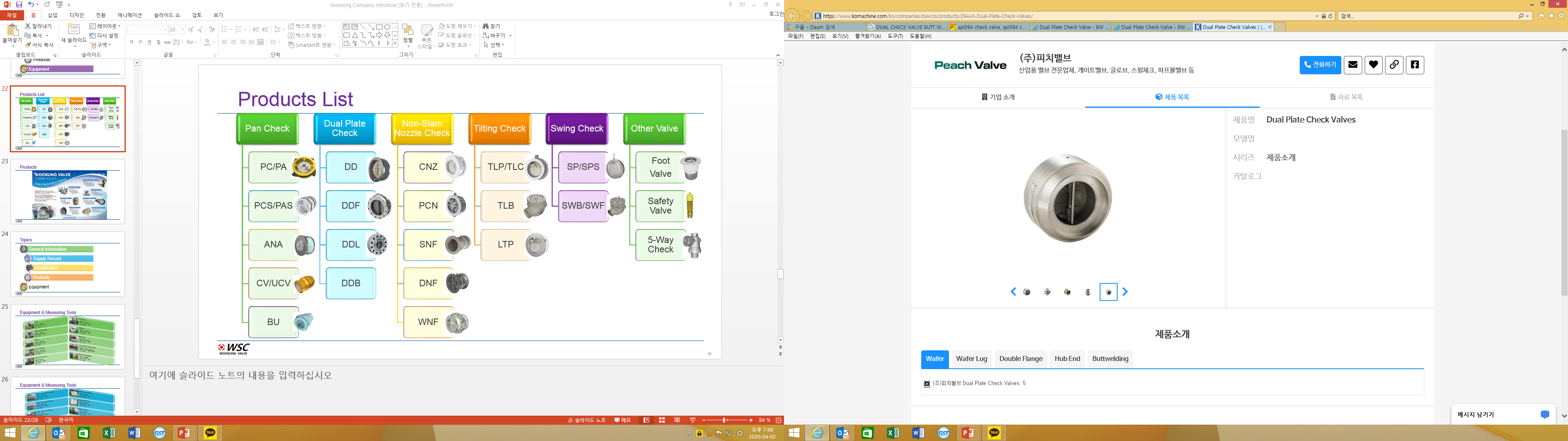 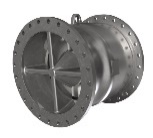 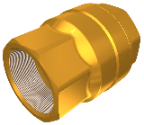 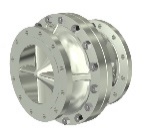 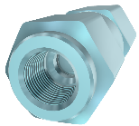 제품 주요 사전
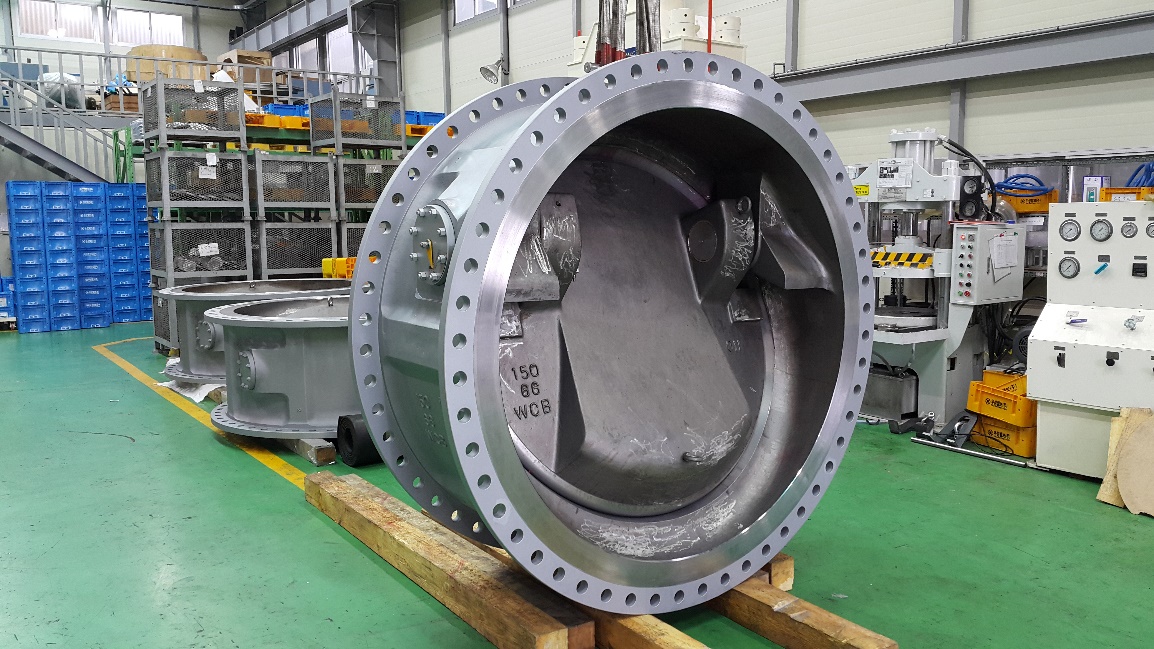 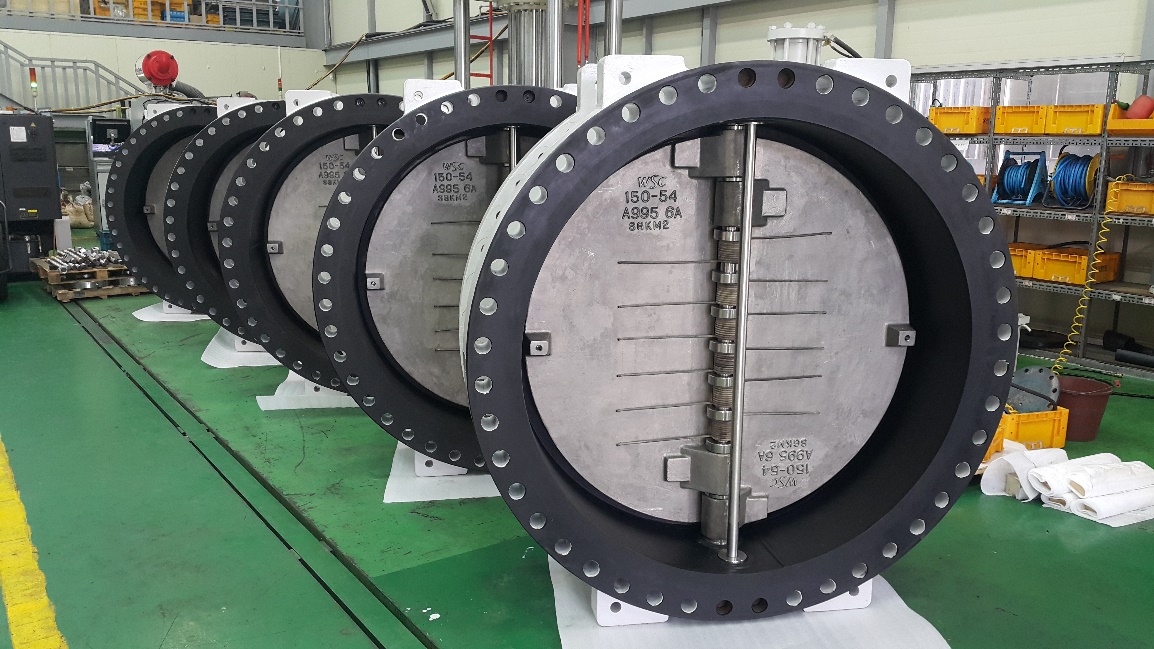 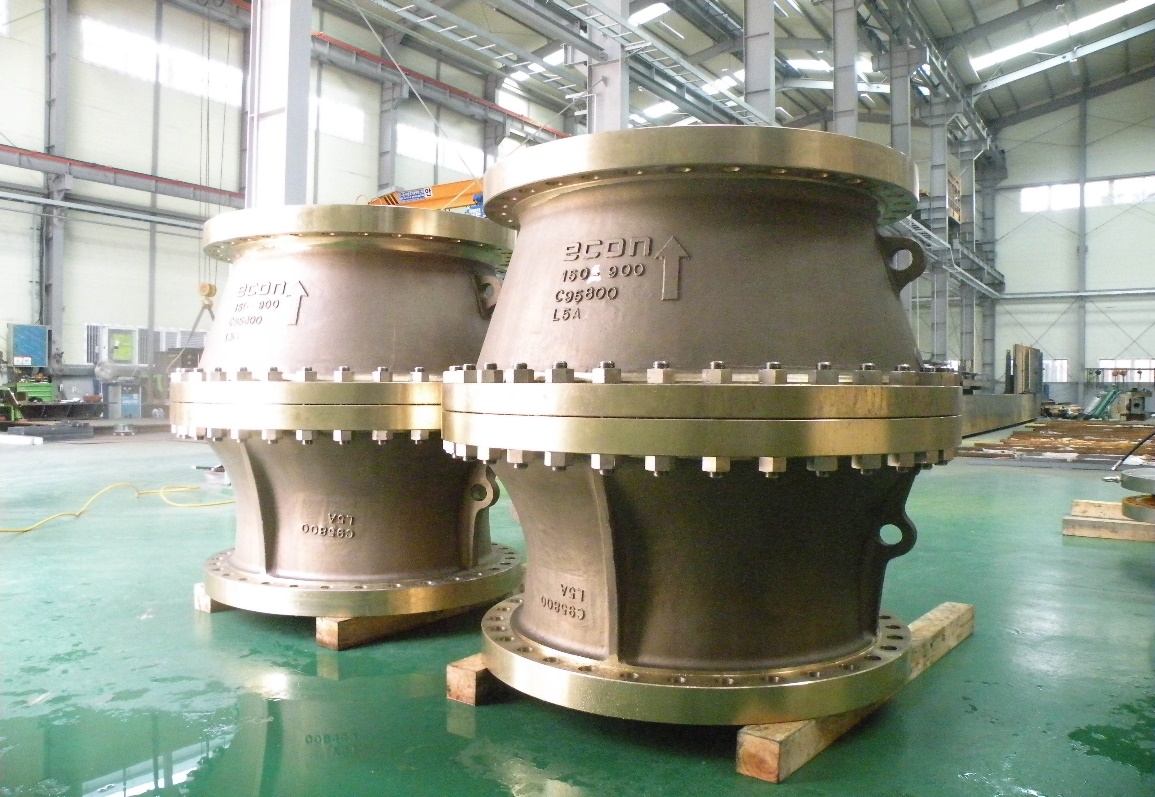 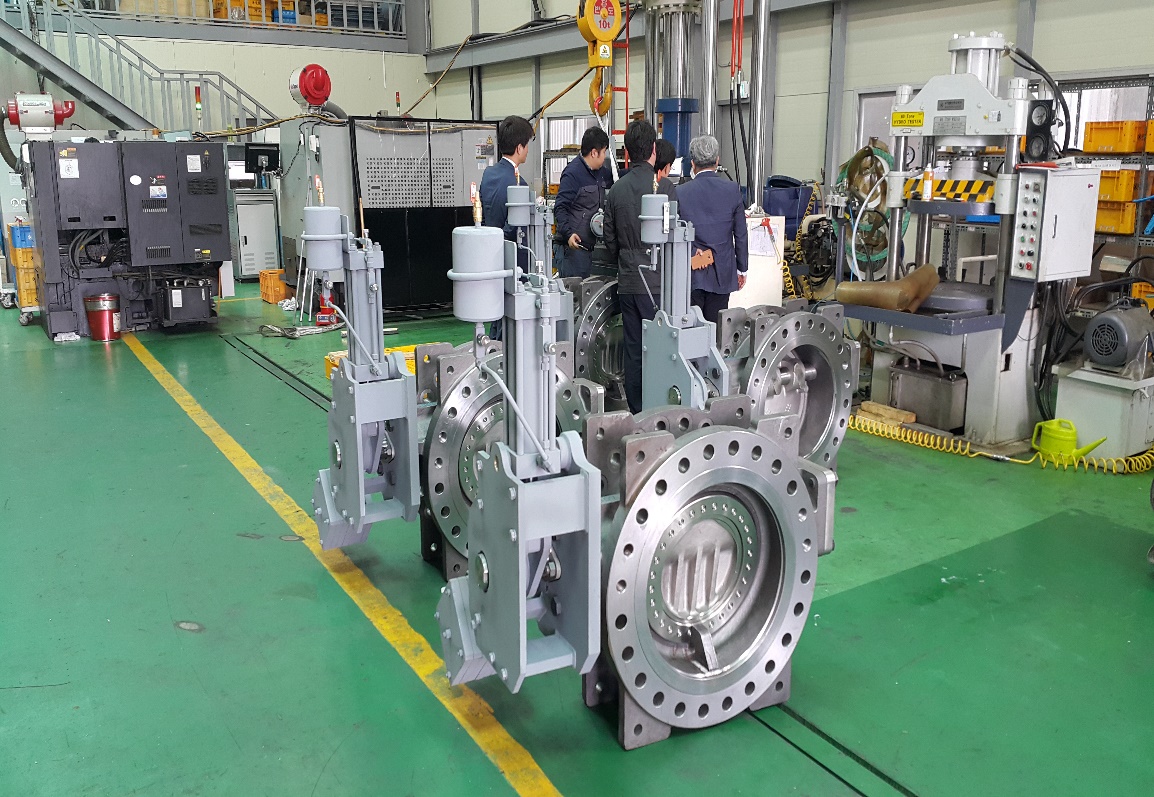 Topics
장비 현황
장비 현황
Clean Room
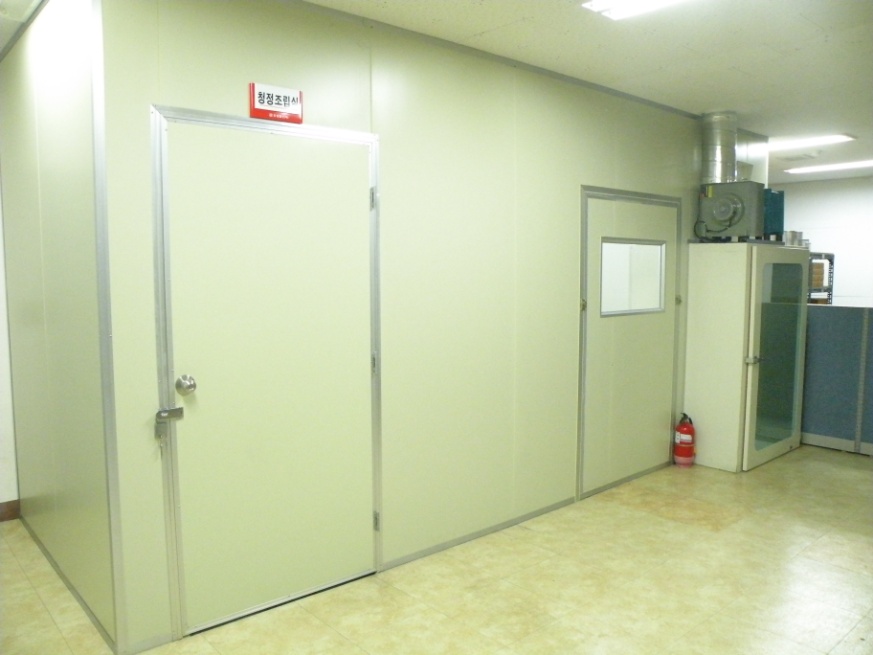 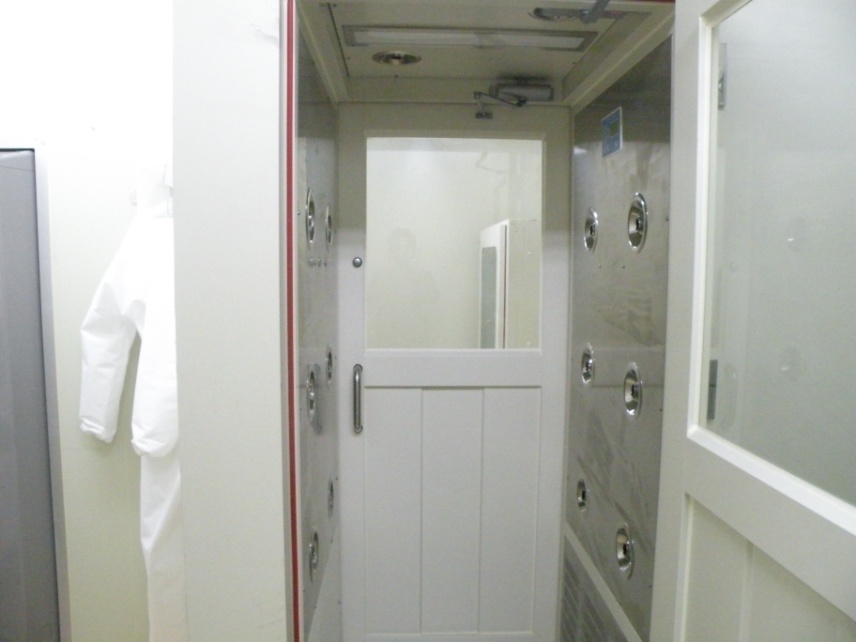 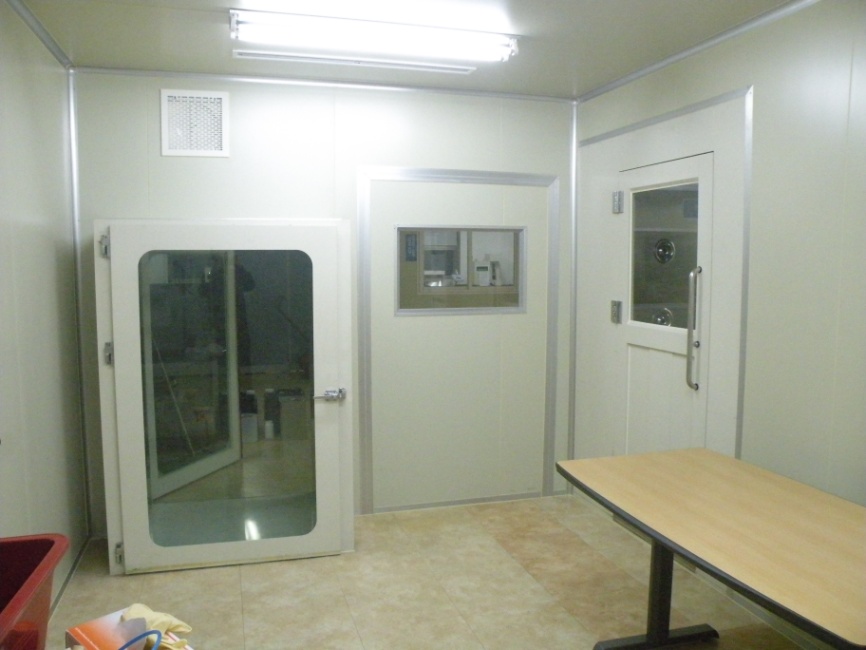 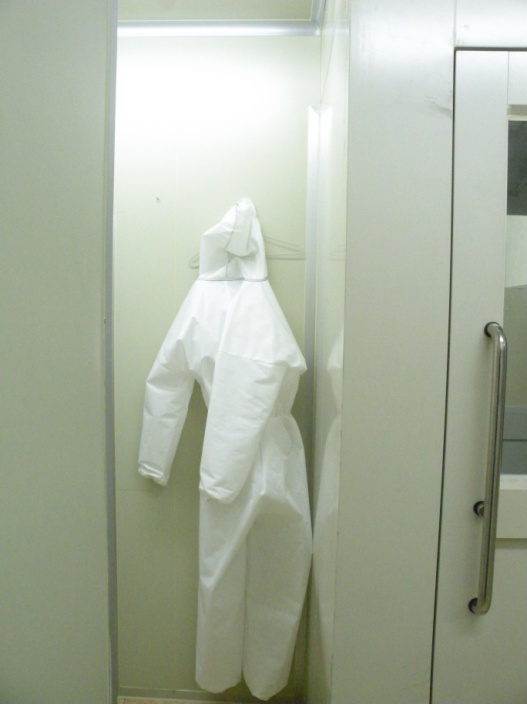 질문
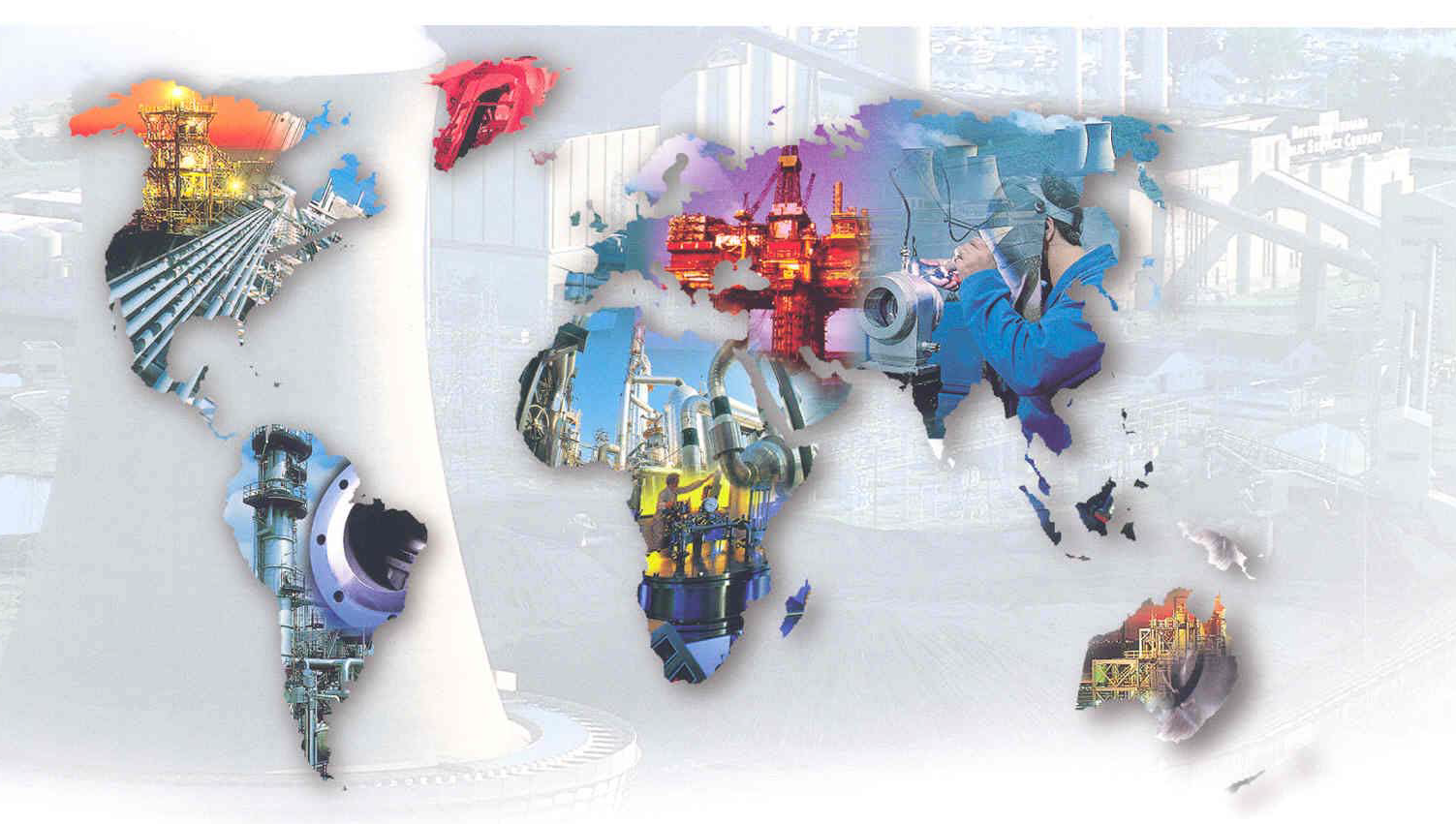 THANK YOU
ALWAYS BE WITH YOU